Hamster Capstone Project
Presentation 3 by: Jared Hemauer, Rylee Horney, Keenan Keams, Joseph Lopez
Current Review of Hamster
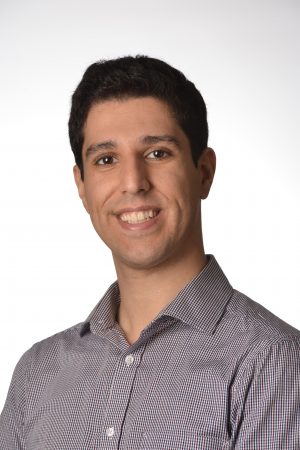 Hamster is an affordable device for stroke rehabilitation
Help gain basic movements in the arm and hand of the patient
Sponsor: Dr. Reza Sharif Razavian
NAU Professor
Joe, 1
SOLIDWORKS View
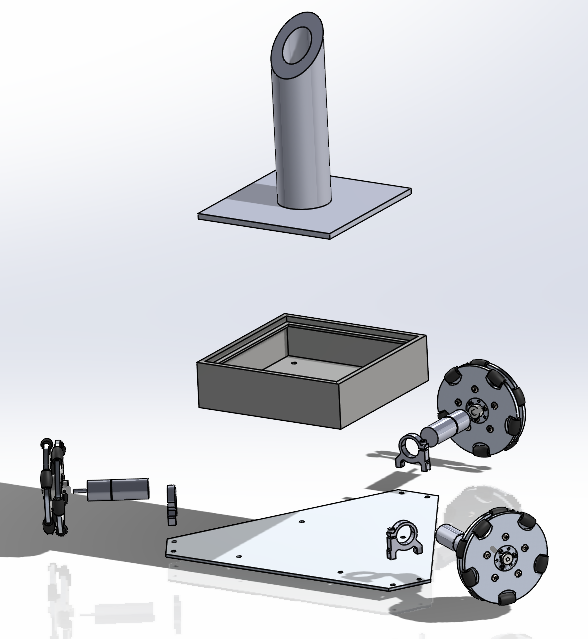 Figure 1. CAD Model of Full Design​
Figure 2: CAD assembly exploded view
Jared, 2
Component Enclosure Sub-design
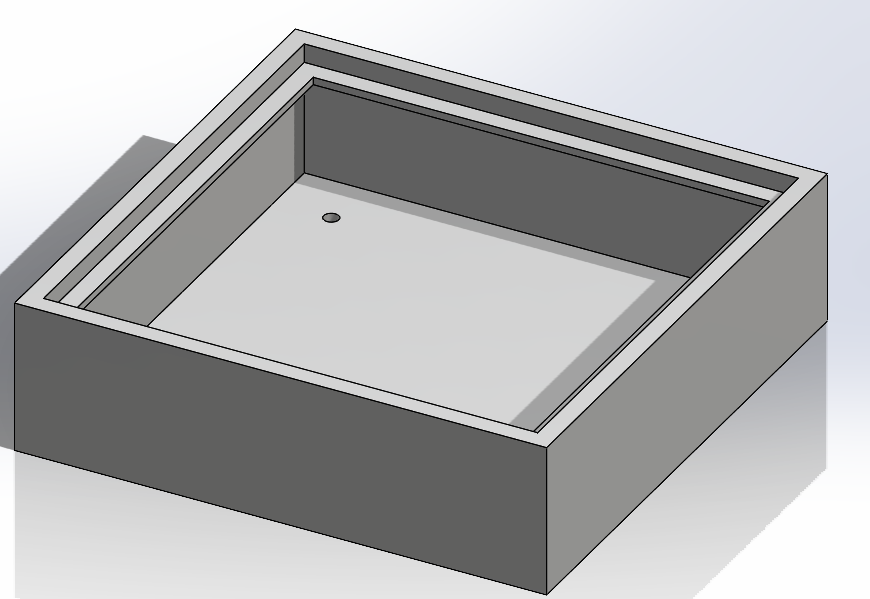 Figure 4: Component Enclosure CAD
Jared, 3
Figure 3: Component Enclosure drawing
Top Plate & Handle
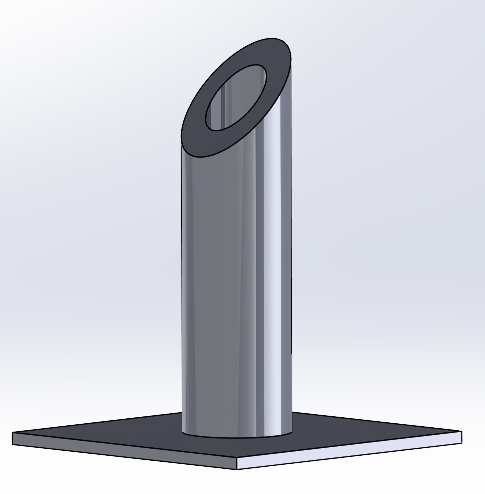 Figure 5: Top Plate Drawing
Figure 6: Top Plate CAD
Jared,4
Aluminum Chassis Sub-design
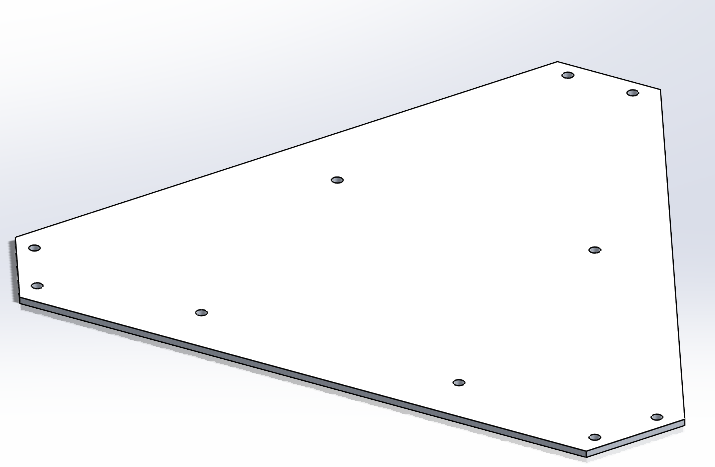 Figure 8: Chassis CAD
Figure 7: Chassis Drawing
Jared, 5
Updated QFD
Rylee, 6
Engineering Calculations
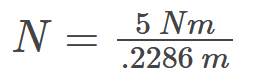 Motor Torque Requirements:
Work is based on given requirements from the client and the length of the current design of Hamster. Overall, a motor with at least 3.7 kgf-cm should work
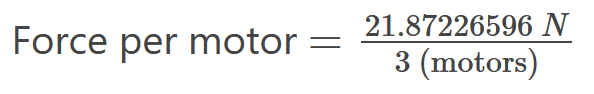 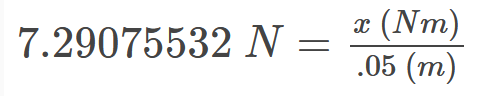 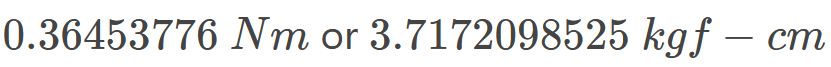 Joe, 7
Engineering Calculations Cont.
Wheel Speeds to go Left
Wheel Speeds to go Forward
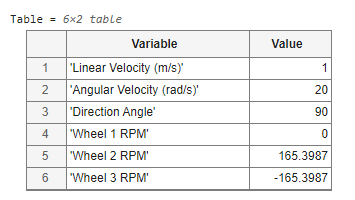 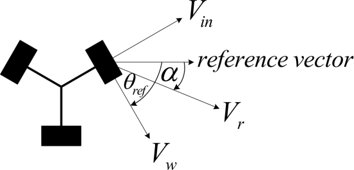 Wheel Speeds to go Right
Wheel Speeds to go Back
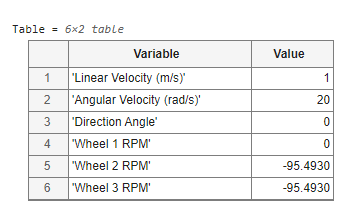 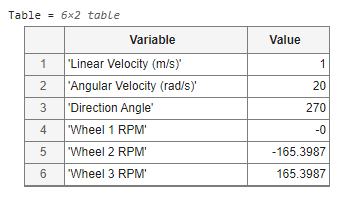 Figure 9: Omni-wheel vector diagram [1]
Rylee, 8
Engineering Calculations Cont.
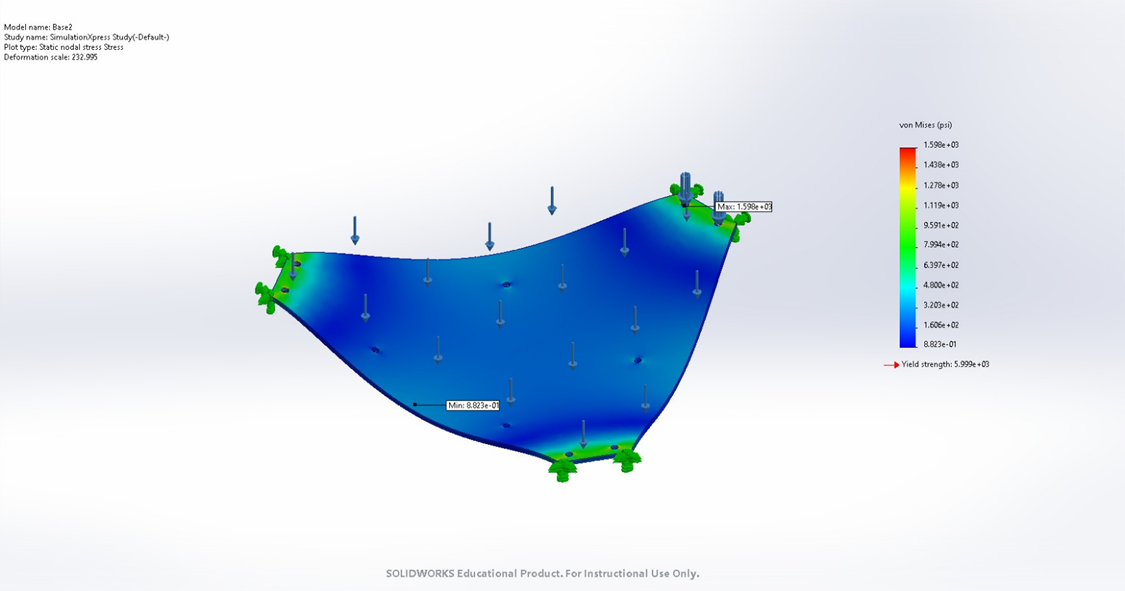 Figure 11: Displacement Diagram
Figure 10: Stress Diagram
Evaluation done in Simulation XPRESS in SOLIDWORKS using 1/8in. 3003 Aluminum Plate
With a 10lbf load applied the plate will have:
FOS: 3.75
Max Displacement: 5.58e-3 in. (.142 mm)
Stress: 1.6e3 psi (1.1e7 Pa)
Jared, 9
Engineering Calculations Cont.
To find the size of battery needed we had to calculate all the amps needed to supply our parts within the system. We then add them up and multiply by the time needed which will give us the Apm-Hour. After multiplying by the Voltage and well get the Watt-Hour. That will help us have a big enough battery to last 45-minute sessions with our current Apm ratings.
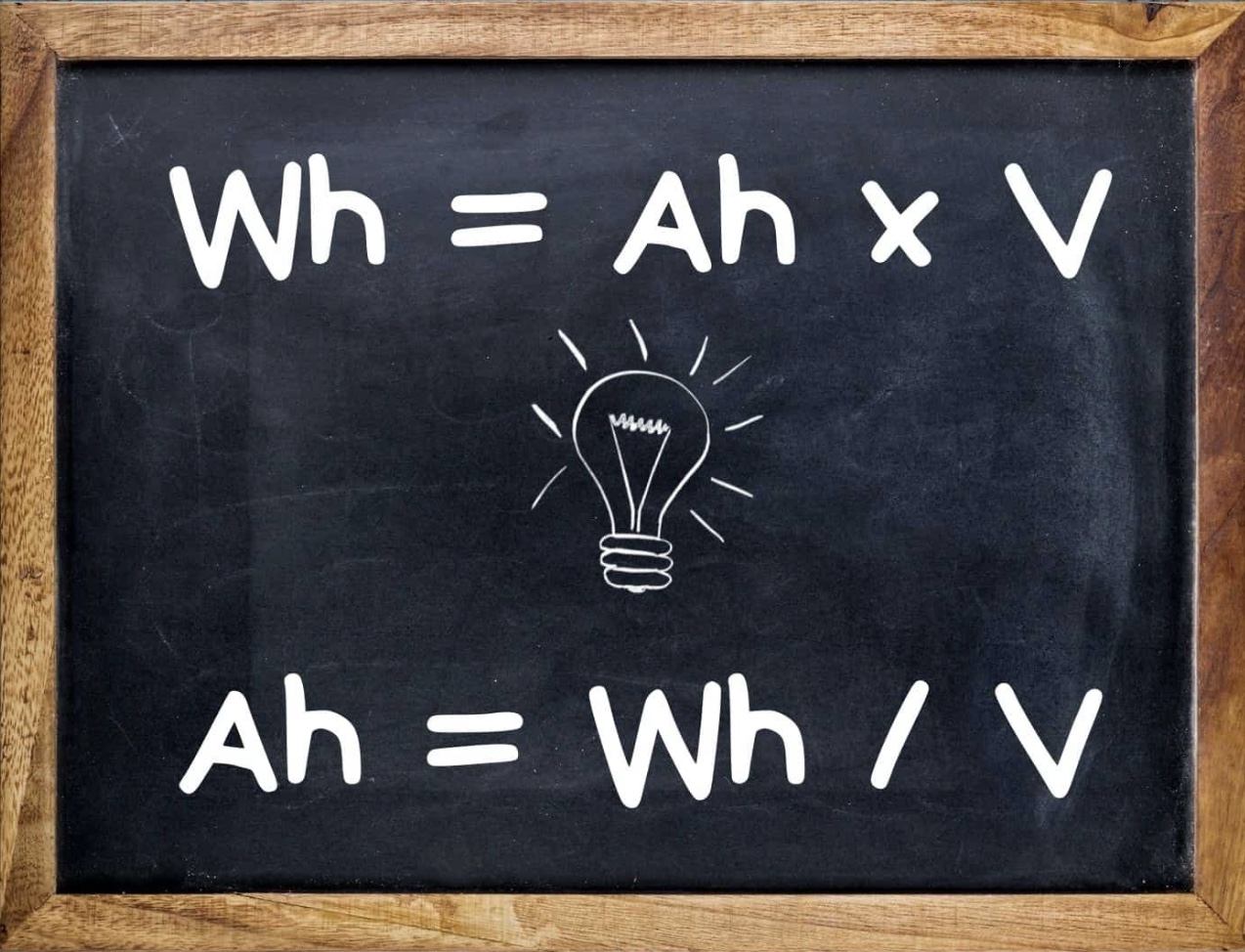 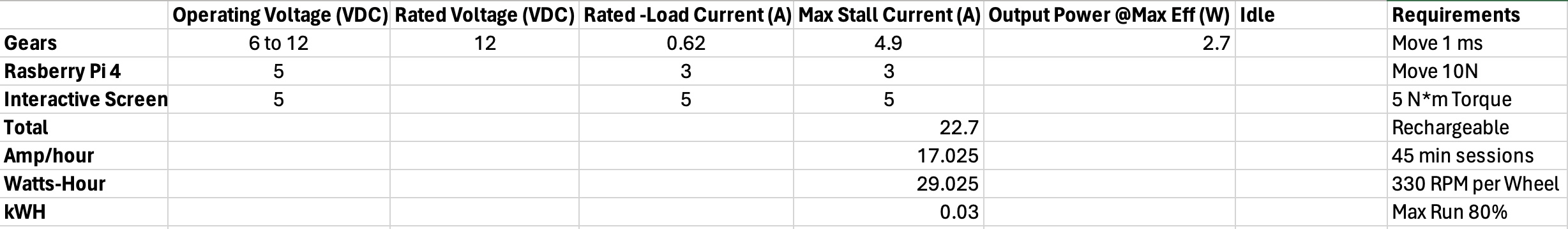 Keenan, 10
Design Validation (FMEA)
Keenan, 11
Testing Procedures
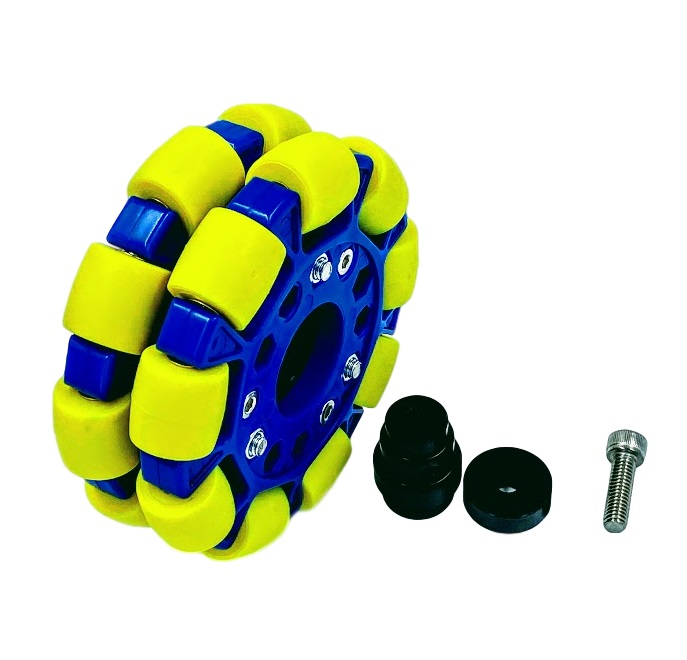 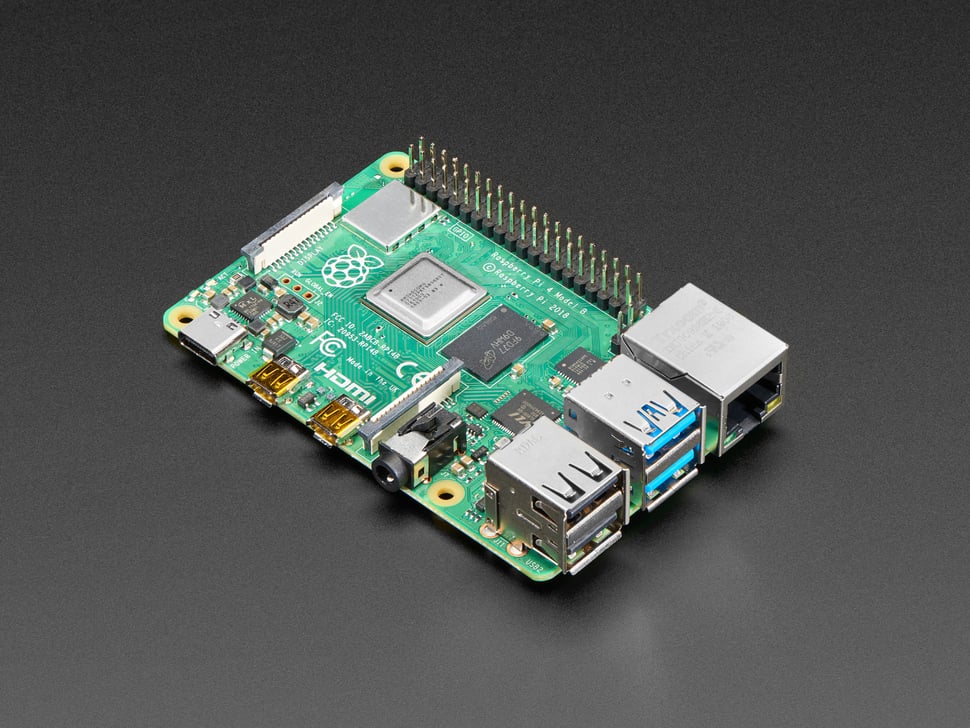 Testing ordered parts.
Using given measurements from website to check if components fit in casing.
Messing around with Raspberry Pi and motor controller.
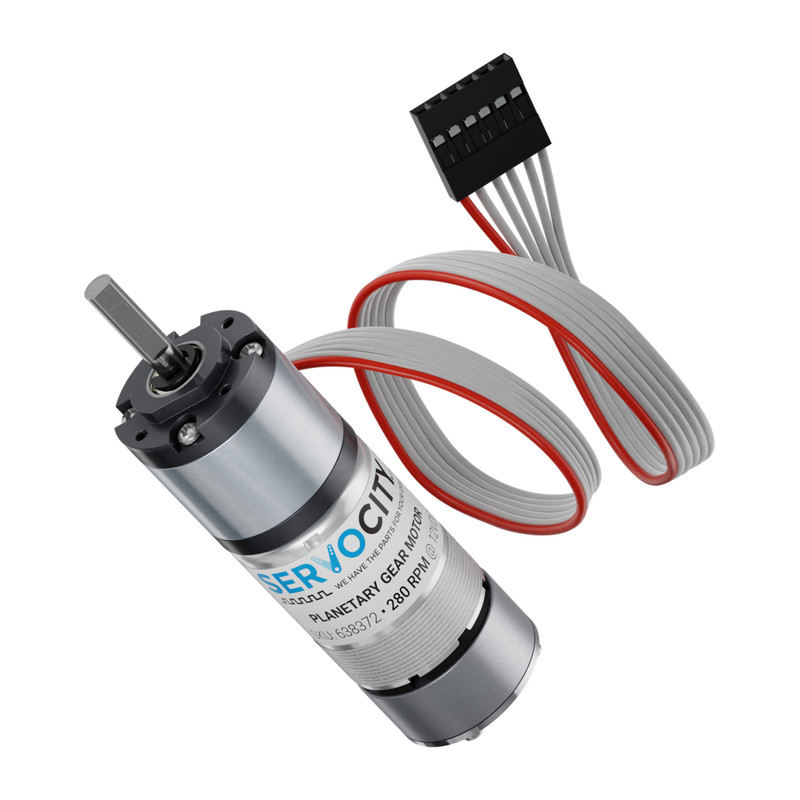 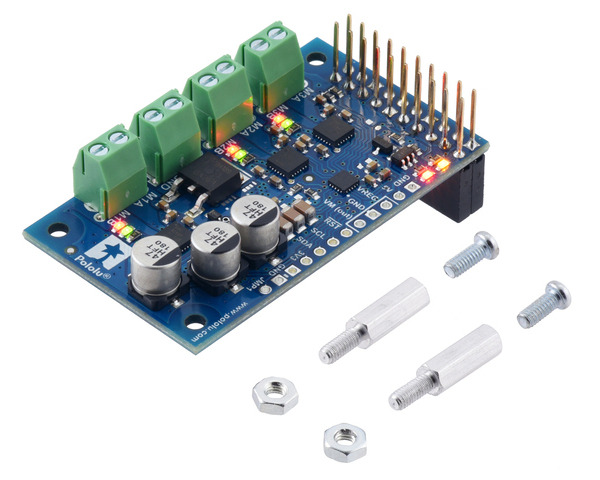 Joe, 12
Scheduling
Joe, 13
Budgeting
Total Dollars Available: $1200
Fundraising: Completed total of $200 
Expenses to Date: $ 262.00
Anticipated Expenses: about $350 - $400
This would be for 2 more motors, 2 more wheels, battery, sensors, and other components
Resulting Balance: $938.00
Table 1. Tentative Bill of Materials
Rylee, 14
Virtual Prototype Demo
Joe, 15
Thank you
References
[1]J. Inthiam and C. Deelertpaiboon, "Self-localization and navigation of holonomic mobile robot using omni-directional wheel odometry," 2014